Curiethérapie
Françoise Jaffre
Emmanuelle Fabiano
Délivrer une dose importante dans un petit volume par la mise en place de sources radioactives dans l’organisme
Avantages principaux
Irradiation à dose élevée
Exposition des tissus sains réduite
Pas de problème de positionnement du patient
Débit de dose
Bas débit
0,2 à 2Gy/h
Irradiation continue
Hospitalisation longue dans une chambre radioprotégée
Fils d’iridium 192 ou projecteurs
Débit pulsé : PDR
Dose délivrée en plusieurs fractions = pulse
Durée d’un pulse 10 à 30 min répété à intervalle régulier : ttes les heures
Hospitalisation longue
Meilleure radioprotection des visiteurs et personnel
Haut débit : HDR
>12Gy/h
Irradiation rapide
Hospitalisation moins longue
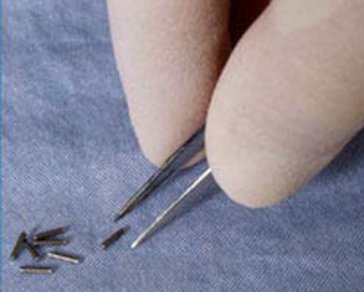 Projecteurs et Sources
Iode 125
Projecteur : déplacement motorisé de la source dans le patient
Iridium 192
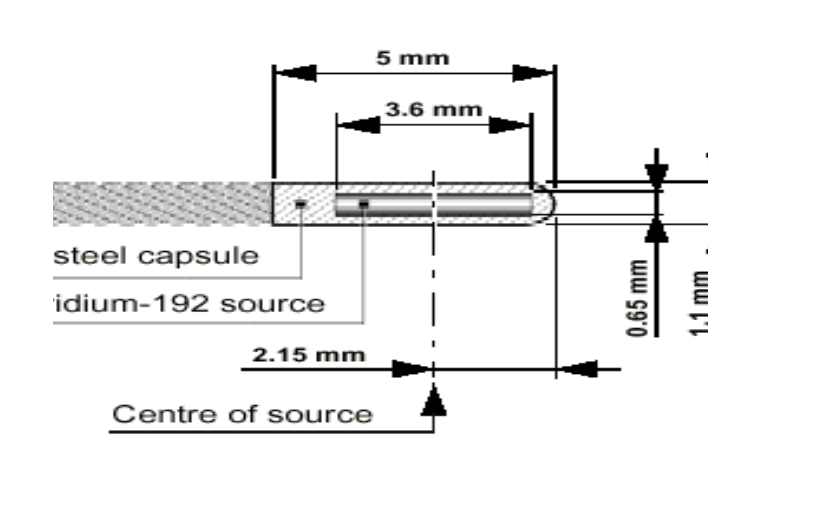 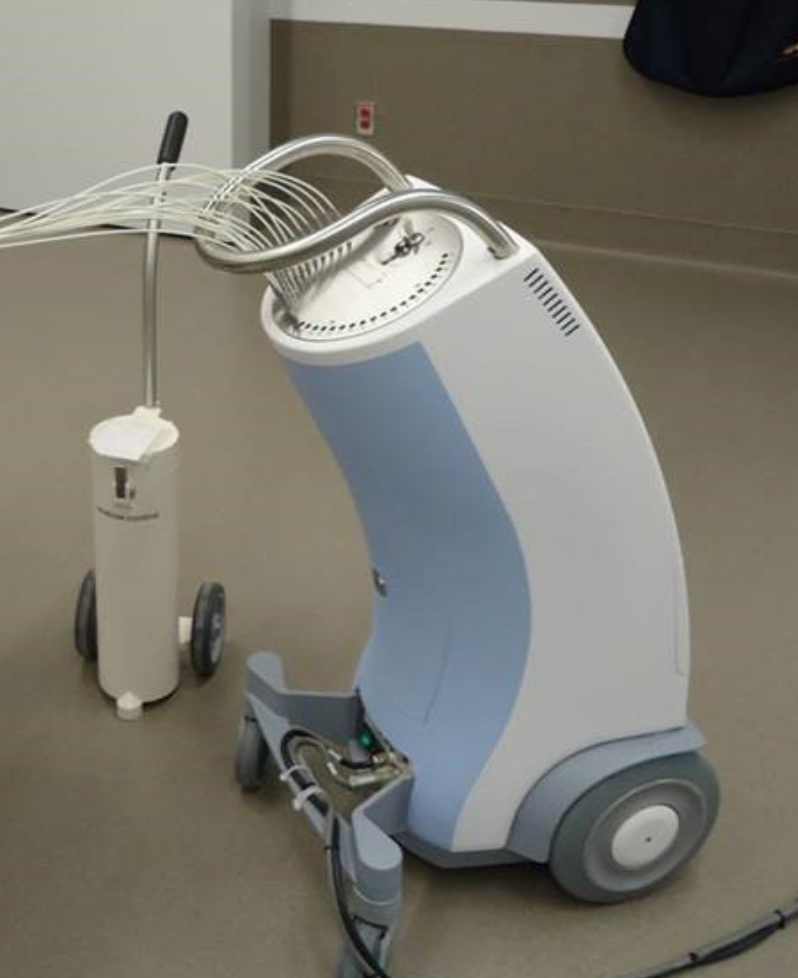 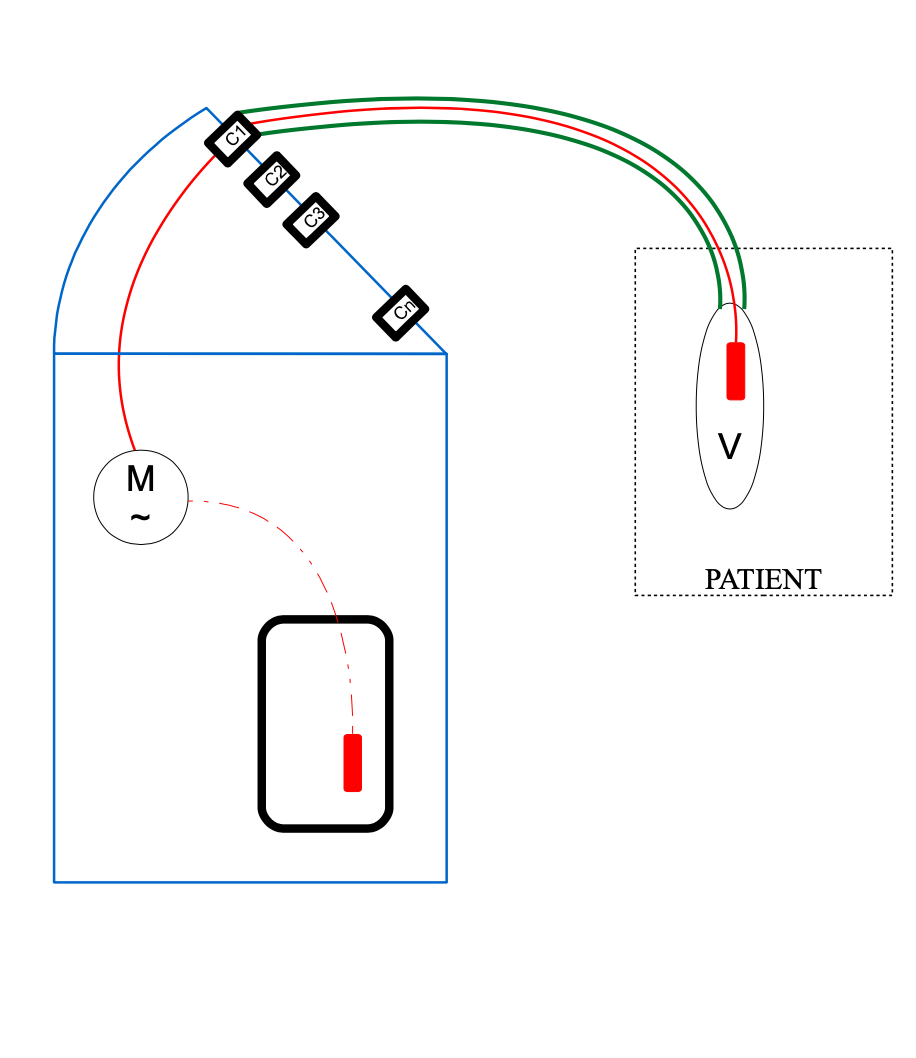 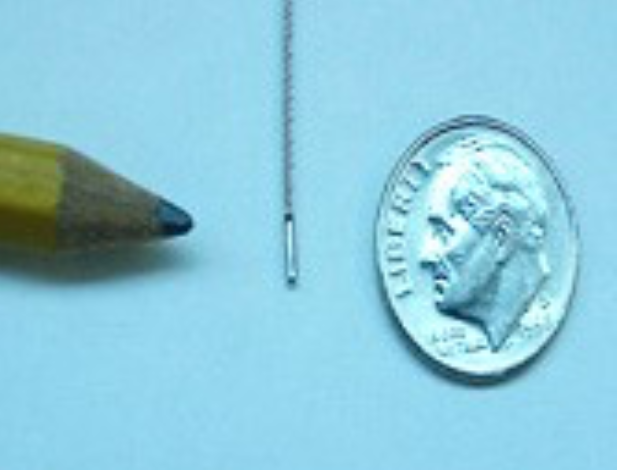 Type de curiethérapie
Curiethérapie de contact
Curiethérapie interstitielle
Indications-Déroulement pratique Curiethérapie interstitielle
Principe
Curiethérapie interstitielle
Sources implantées à l’intérieur des tissus

Vecteur : tube plastique placé après anesthésie locale ou régionale dans lequel passe la source radioactive
Implantation permanente
Implantation Temporaire
Peau (lèvre, verge, nez..) et Tumeurs ORL
Sein
Curiethérapie prostate avec grains d’iode
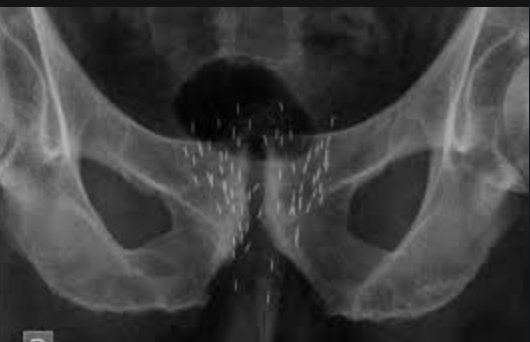 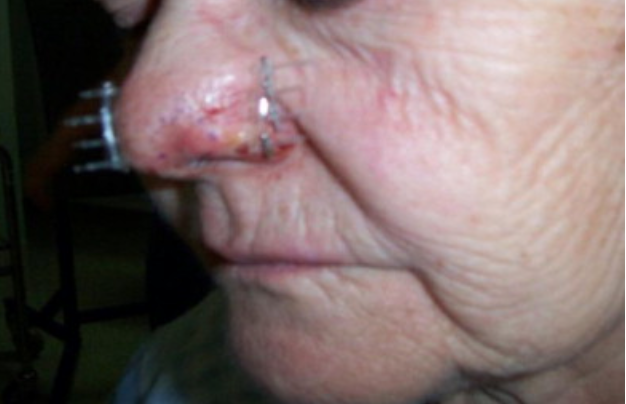 Implantation permanente : curiethérapie de prostate grains d’iode
Curiethérapie exclusive
Boost après RT externe
Bas risque : cT1a-T2a & Gleason < 7 (ISUP G 1) < 50% biopsies positives &  PSA < 10ng/ml
Risque intermédiaire bas : Gleason 7 ou PSA 10-15ng/ml et < 33% biopsies positives
Après RTE 
Risque intermédiaire : Gleason 7 (ISUP 2/3) ou PSA 10-20ng/ml ou cT2b
Conditions pour la curiethérapie grains d’iode :
Volume prostatique < 50 cm3
Score IPSS < 10-12 et débit urinaire > 15ml/ min
ATCD récent de RTUP
[Speaker Notes: Option pour les bas risques avec surveillance active, RT , chir]
Implantation permanente : curiethérapie de prostate grains d’iode
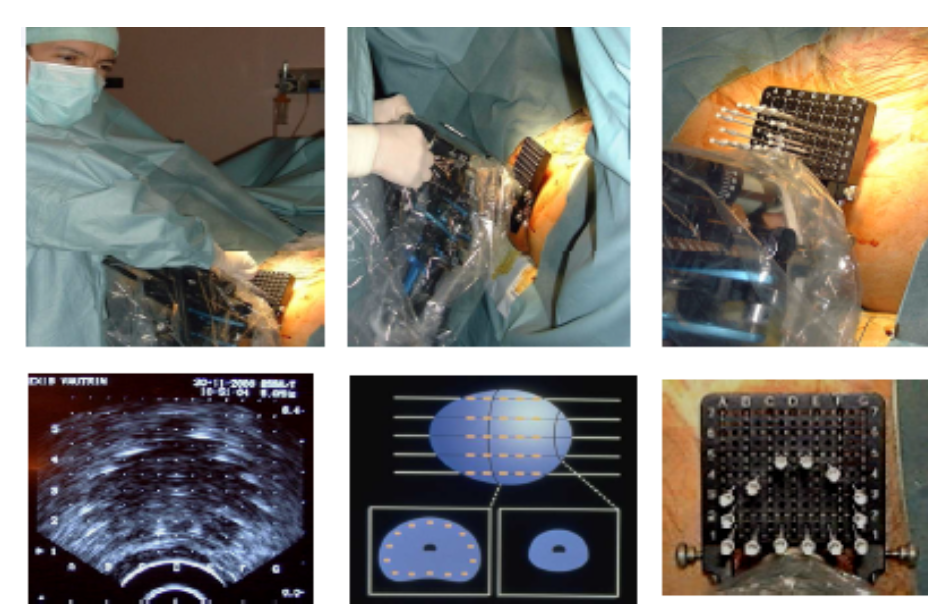 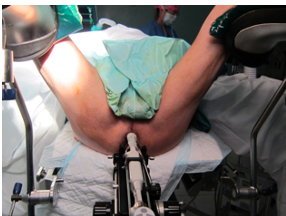 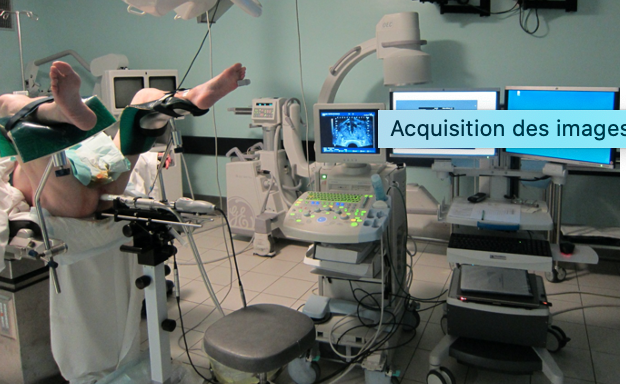 [Speaker Notes: Option pour les bas risques avec surveillance active, RT , chir]
Implantation permanente : curiethérapie de prostate grains d’iode
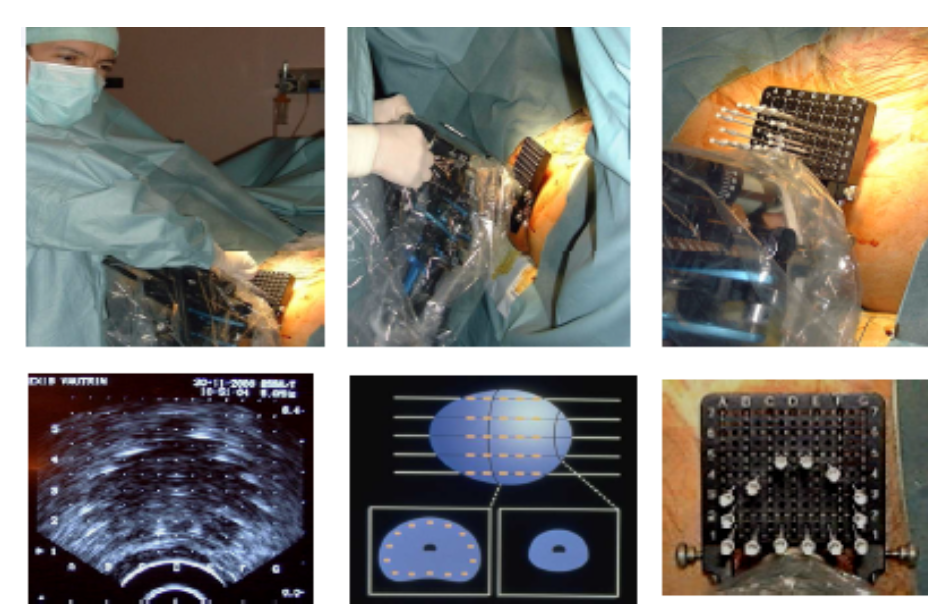 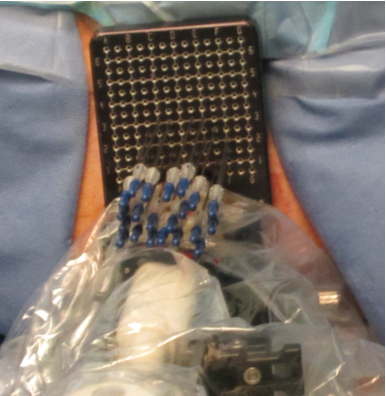 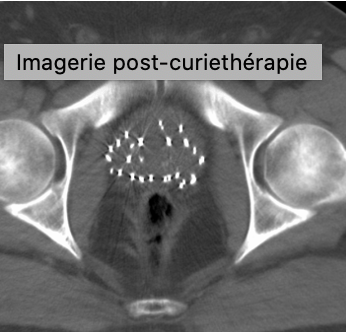 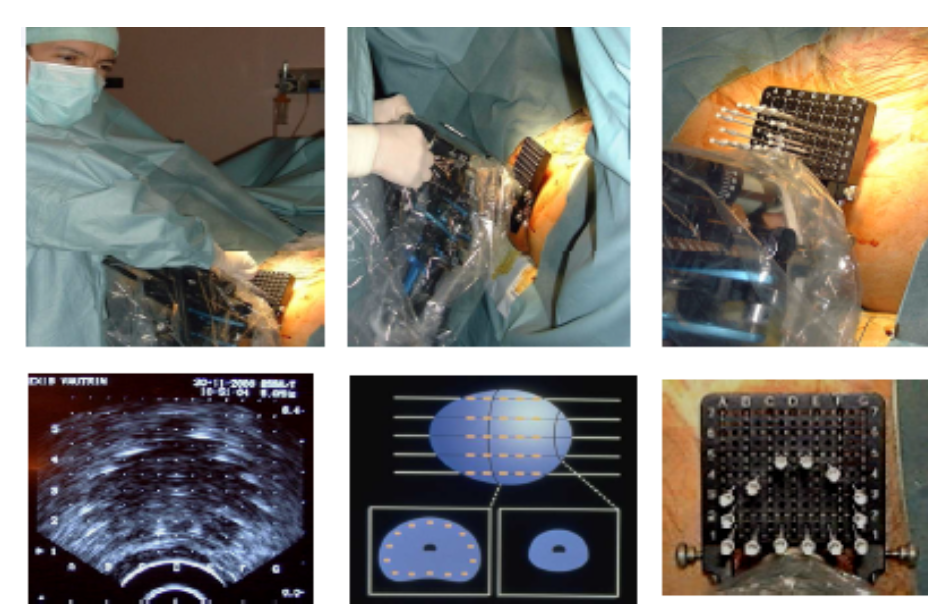 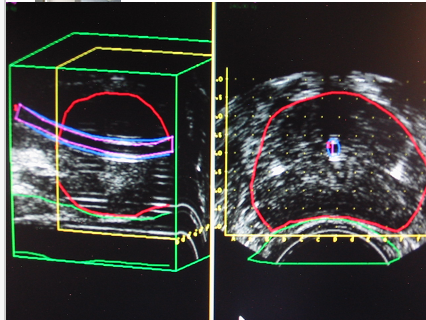 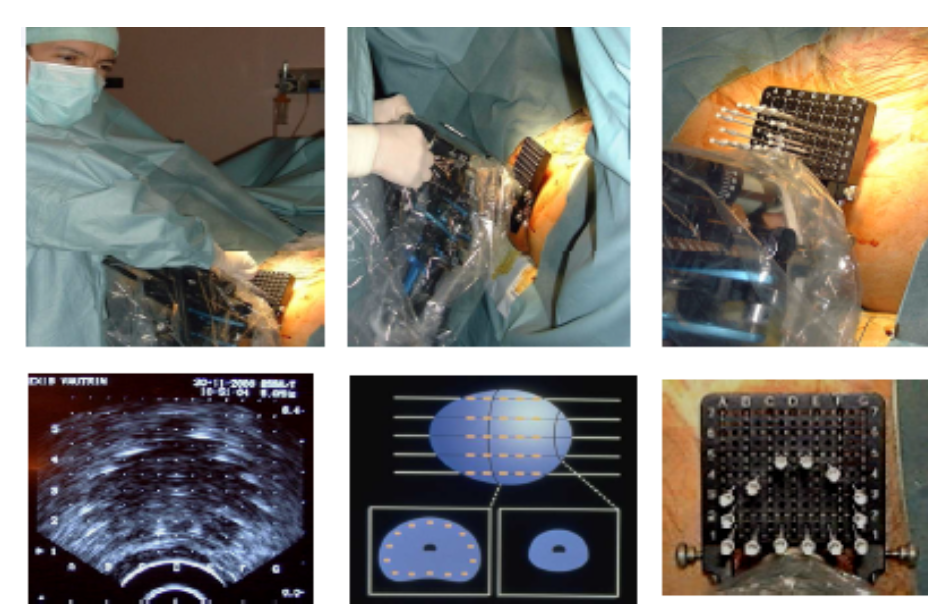 [Speaker Notes: Option pour les bas risques avec surveillance active, RT , chir]
Indications : tumeurs cutanées
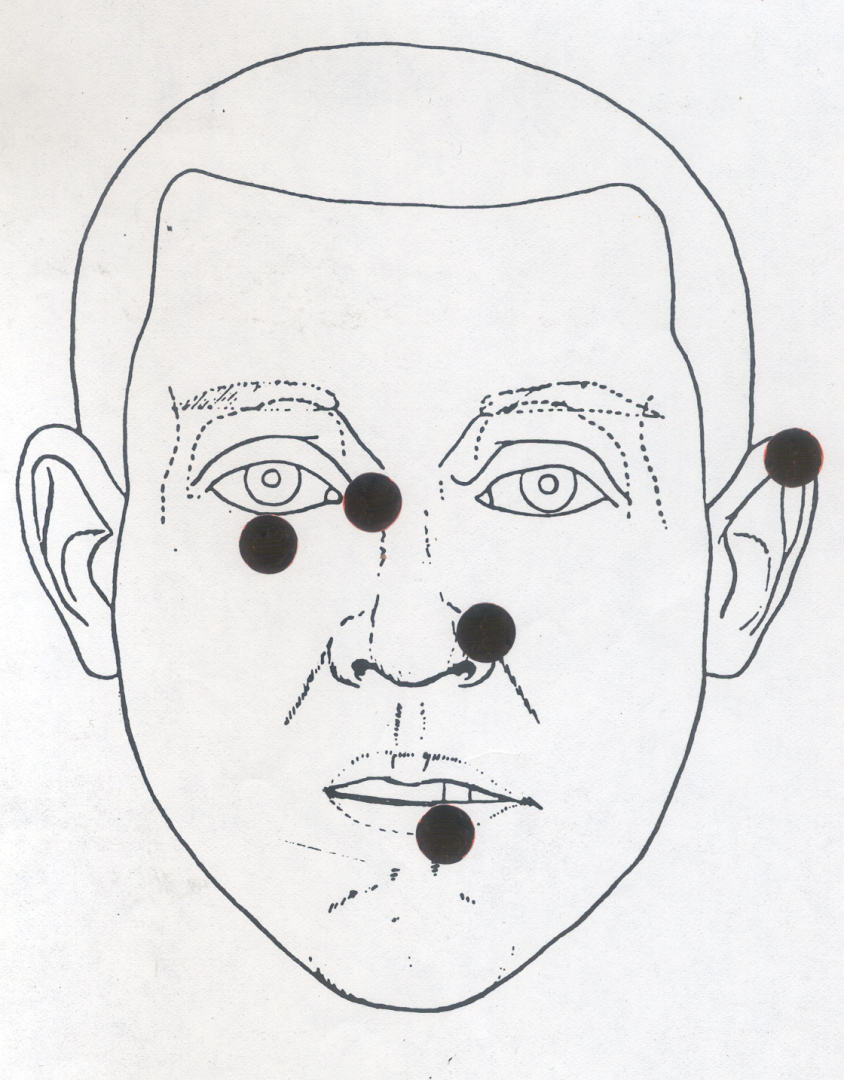 Carcinomes basocellulaires ++ et Spinocellulaires

Localisation : Face+++

Alternative à une exérèse chirurgicale parfois mutilante et à la radiothérapie externe

CI si atteinte osseuse ou cartilage et Taille > 4cm
[Speaker Notes: Chirurgie mutilante]
Tumeurs cutanées : exemples
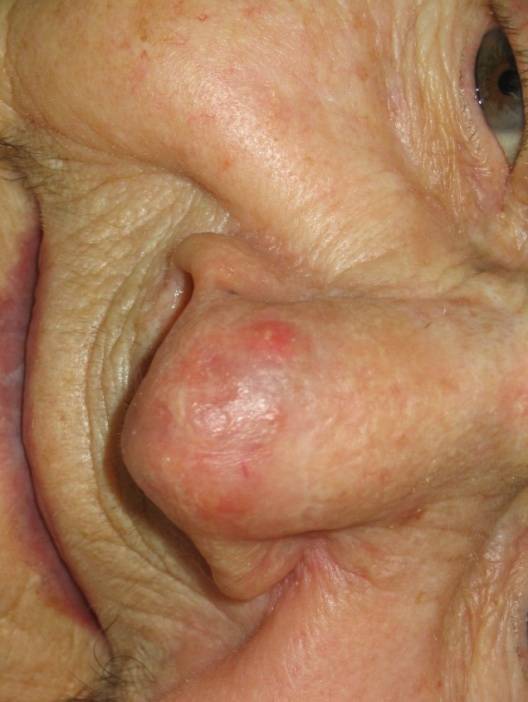 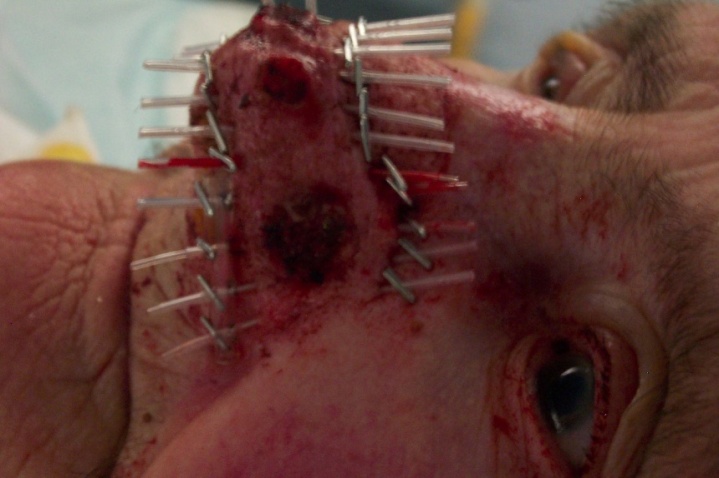 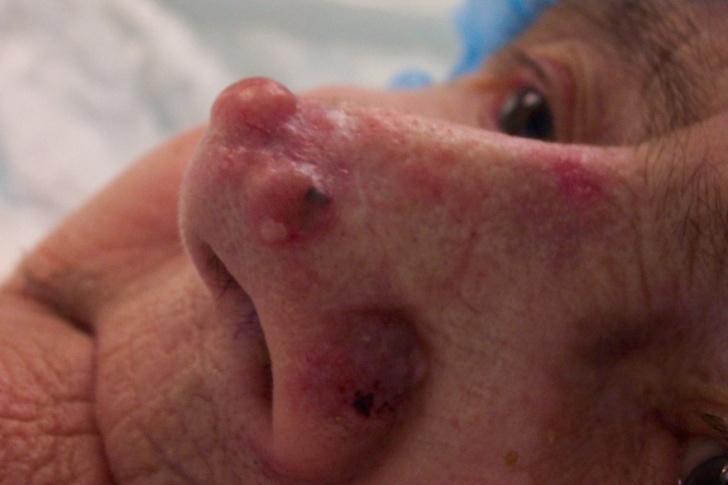 [Speaker Notes: Chirurgie mutilante]
Indication : sein
Après mastectomie partielle : surimpression du lit tumoral ++ après radiothérapie externe
Après mastectomie partielle : irradiation partielle accélérée (en cours d’évaluation) : curie seule
Rechute locale sur sein déjà irradié
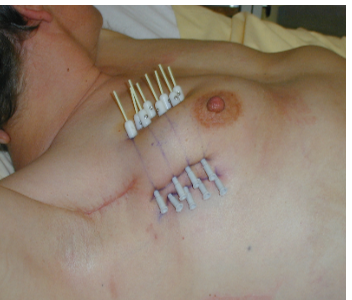 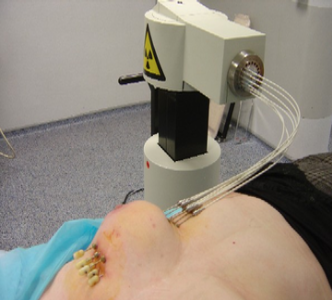 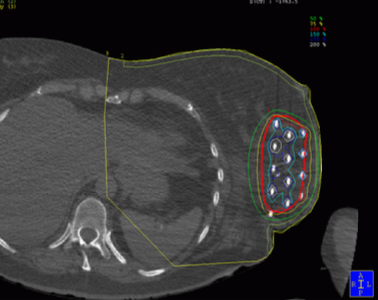 [Speaker Notes: Chirurgie mutilante]
Indications-Déroulement pratique Curiethérapie de contact
Principe
Plésiocuriethérapie = curiethérapie de contact
Curiethérapie endocavitaire
Curiethérapie endoluminale
Source introduite par système vecteur dans un organe creux
Quasiment plus utilisée
Sources dans une cavité naturelle au contact des tissus à irradier: 
Applicateurs de différentes formes selon localisation
=>Tumeur de l’oesophage
=>Tumeur bronchique
=>cancer de l’endomètre
=>cancer du col
=>cancer du vagin
Cancer de l’endomètre
=> Chirurgie : traitement de référence ( hystérectomie totale avec annexectomie -+/- curages pelviens/ Lomboaortique
Risque intermédiaire : curiethérapie du fond vaginal post opératoire
Haut risque: RTE +/- curiethérapie du fond vaginal post opératoire
Curiethérapie du fond vaginal : en pratique
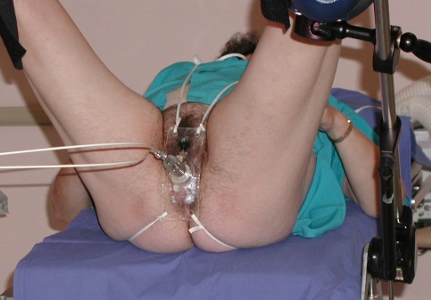 HDR le plus souvent : 2 à 4 fractions, 1 à 2 fractions par semaine
Sans anesthésie, pas d’hospitalisation
Examen gynécologique pour vérifier la bonne cicatrisation
Désinfection locale Bétadine
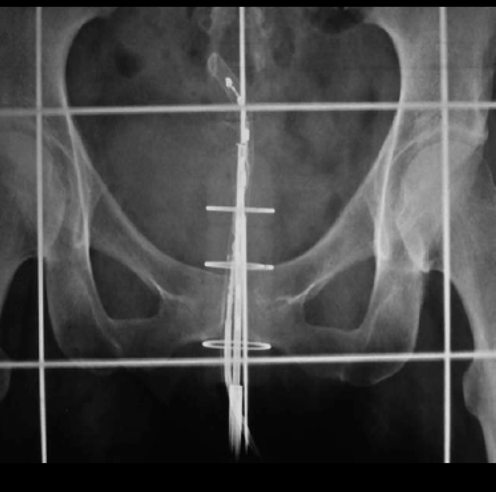 Mise en place de l’applicateur, diamètre adapté à l’anatomie
Vérification de la bonne position de l’applicateur (cliché)
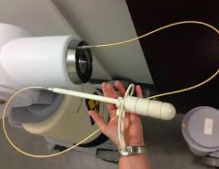 Traitement : applicateur branché au projecteur
Durée :entre 7 et 10 minutes en HDR en moyenne (selon décroissance de la source)
Applicateurs : fond vaginal
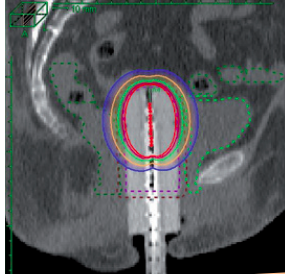 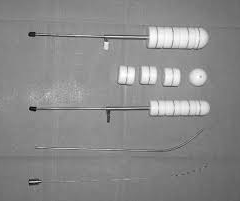 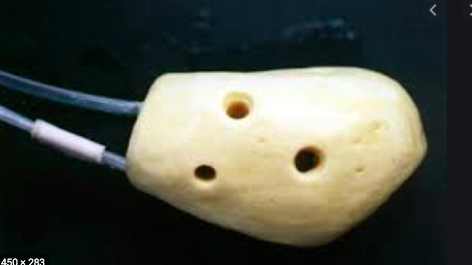 Cancers du col localement avancés : curiethérapie utéro-vaginale
=> Radio-chimiothérapie concomitante puis curiethérapie utérovaginale
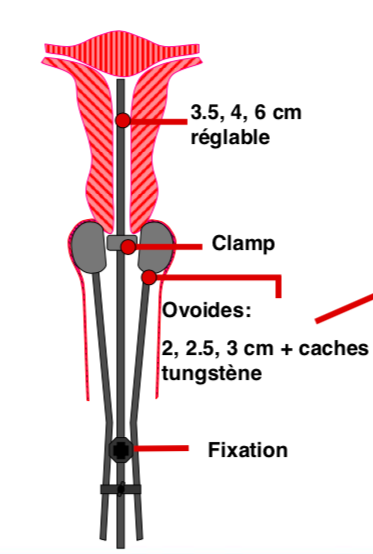 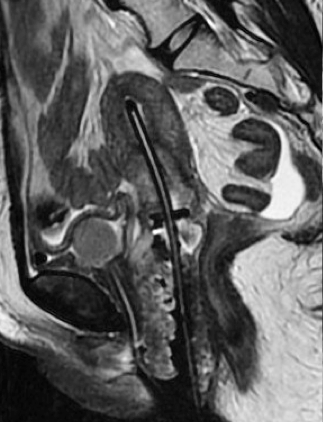 Sonde utérine
Sondes vaginales
(ovoïdes, anneau..)
Applicateurs : curiethérapie utéro-vaginale
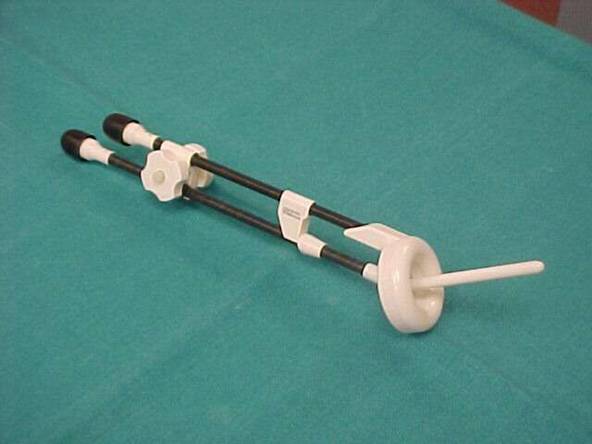 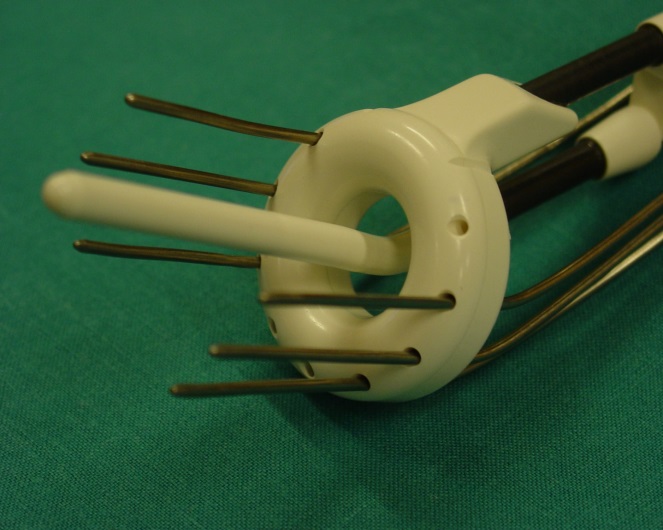 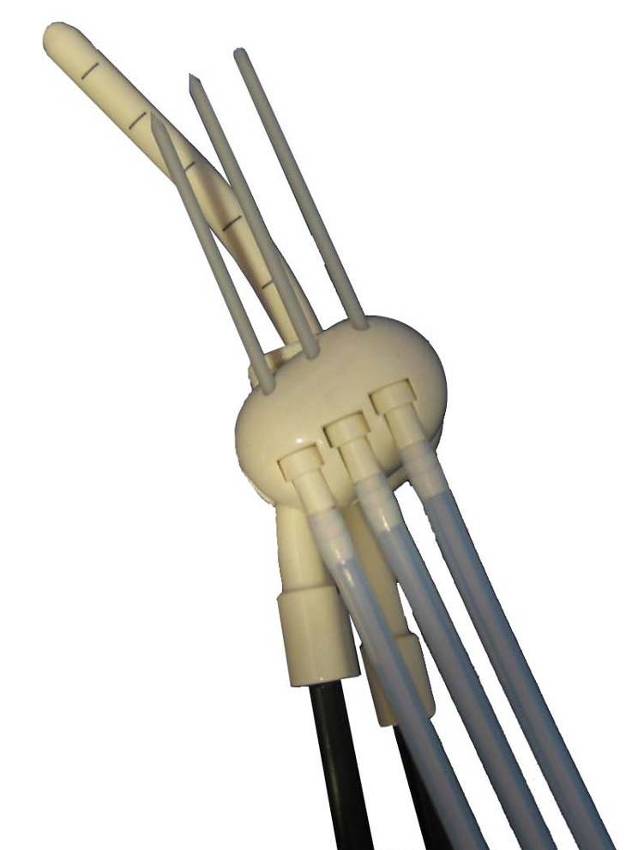 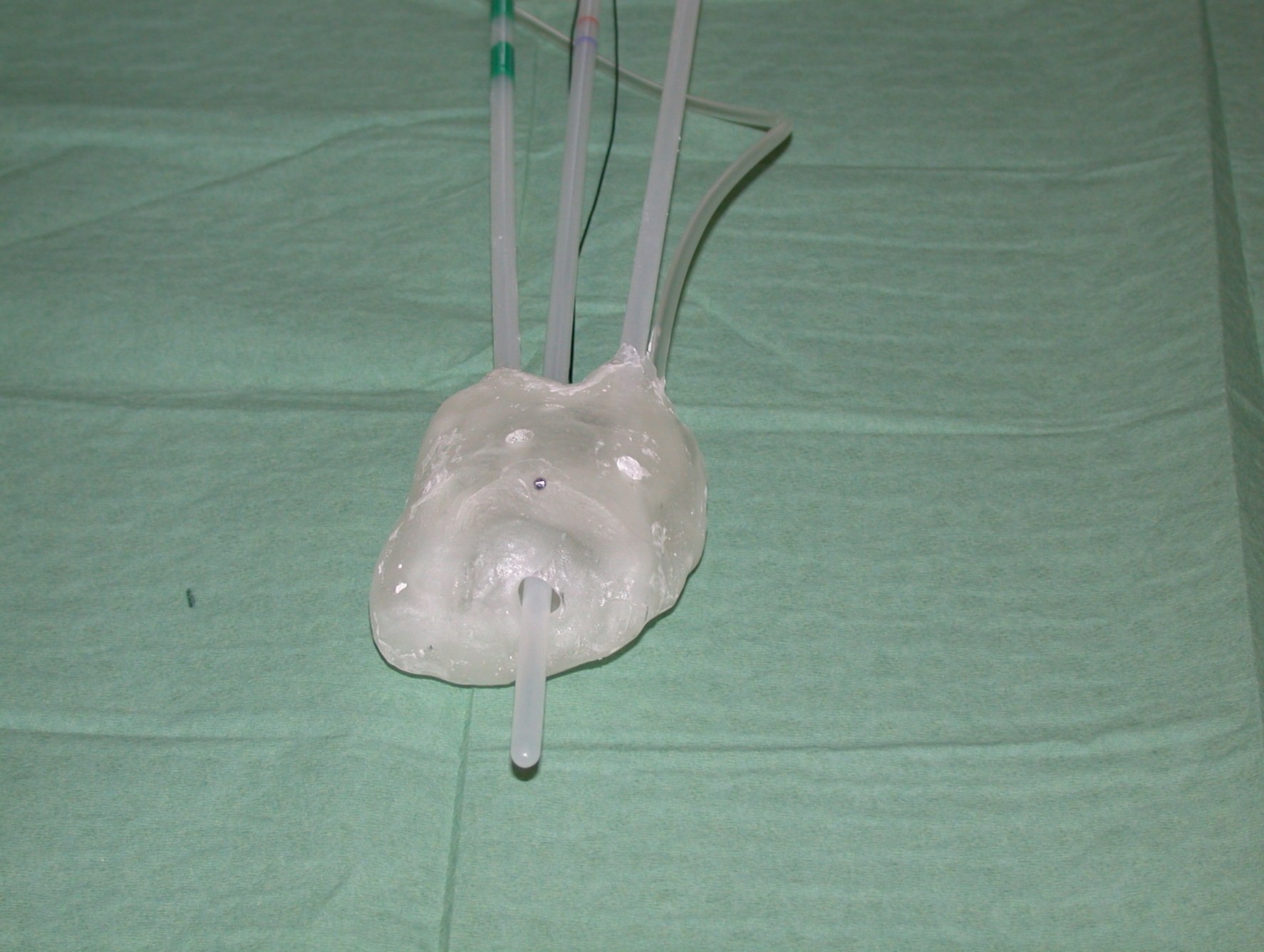 Applicateurs : curiethérapie utéro-vaginale
Sous anesthésie générale ou loco-régionale voire sous hypnose:
Dilatation cervicale jusqu'au diamètre du cathéter sous contrôle échographique
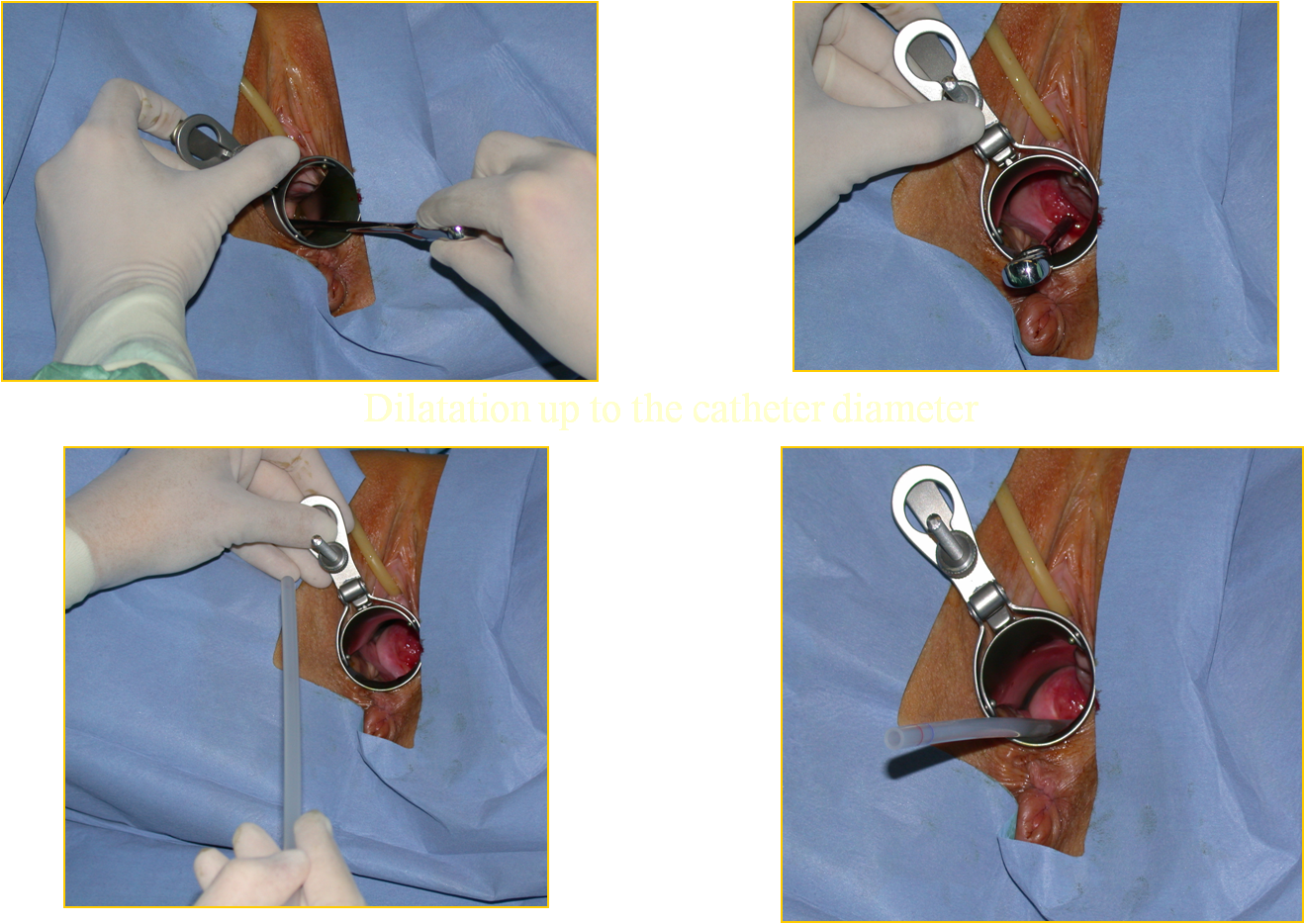 Dosimétrie
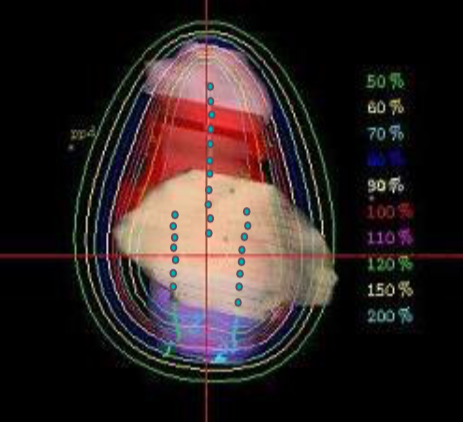 Modélisation du placement des sources

Représentation graphique de la distribution de dose

Optimisation en faisant varier les temps par position dans les différents cathéters
But : couverture optimale des volumes cibles tout en protégeant les OAR